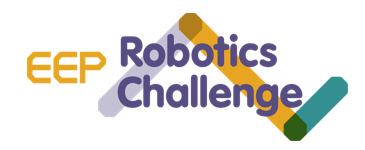 Welcome!
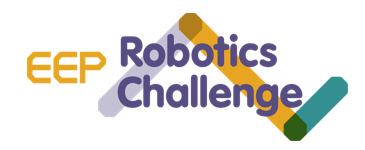 Joining us today
For the 2022 – 2023 programme we have… 
Some schools who have been taking part in the Robotics Challenge for a number of years!
Some new schools or teachers who have signed up for this first time this year!
Some schools who just want to find out a bit more information about the Robotics Challenge to see if they want to sign up!
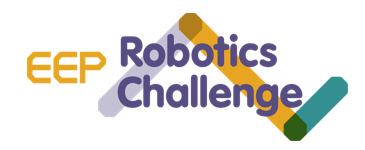 1. Introduction to the challenge and the team 2. Getting started 3. The Challenge4. Timeline 5.  Questions
The UK needs more Engineers!
Aim of the programme
Our work focusses on bringing young people onto engineering pathways, changing career aspirations and improving current under-representation of women, those with special educational needs or disabilities, and young people from certain ethnic minority or low socio-economic backgrounds. 
We aim to highlight the different routes into engineering and to help create a diverse and inclusive engineering workforce, reflective of the UK population.
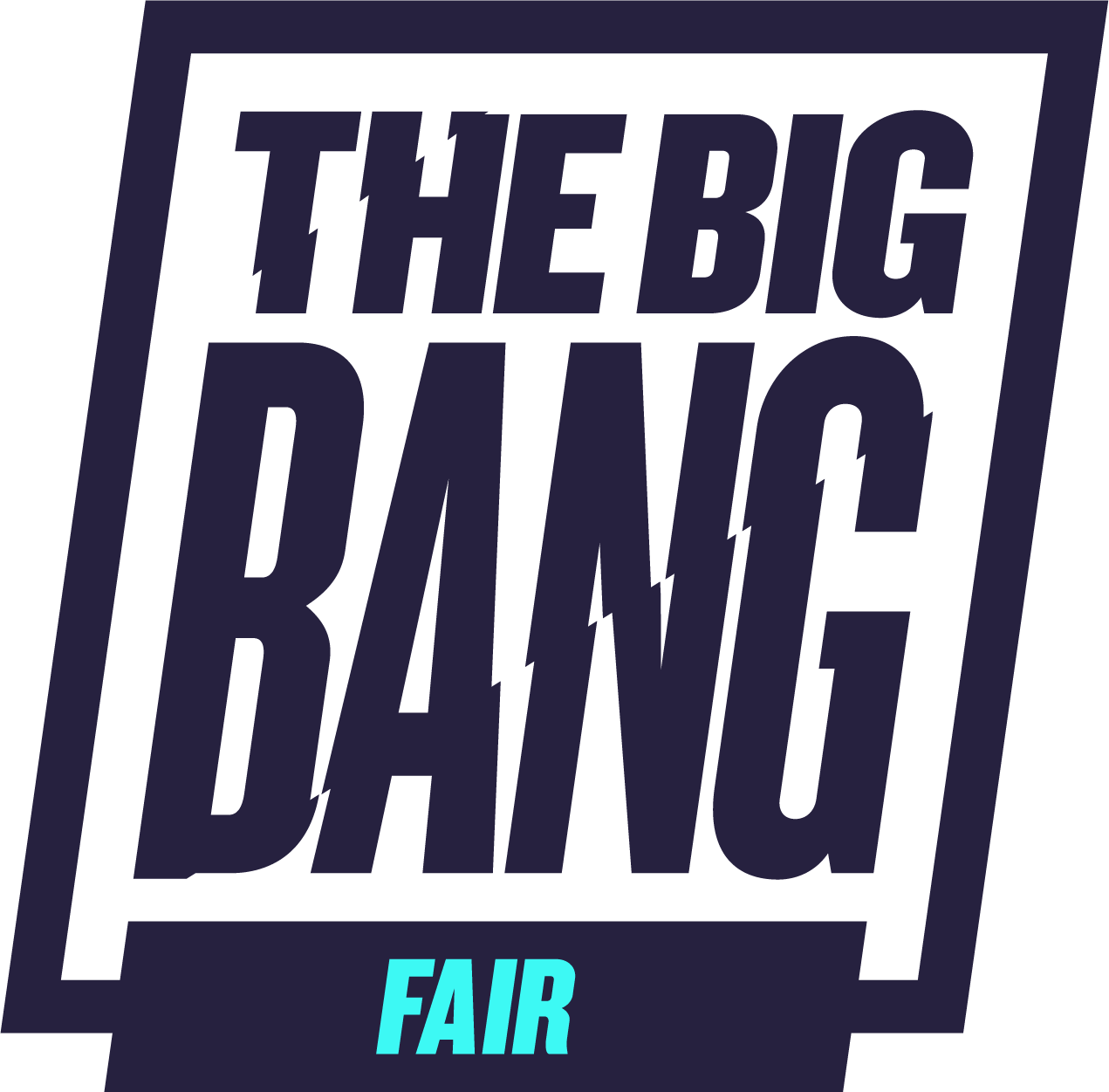 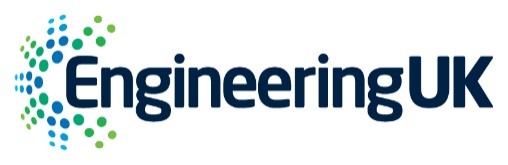 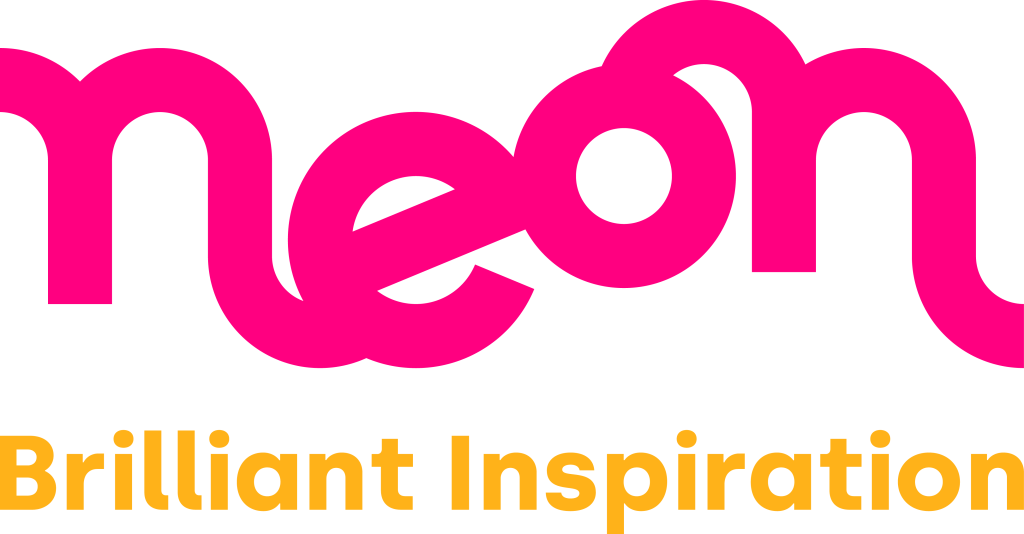 Introduction and with thanks to our Sponsors
Led by
In partnership with
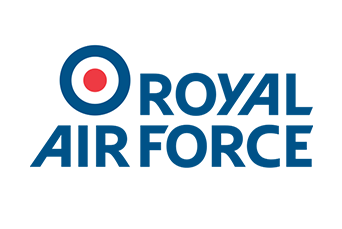 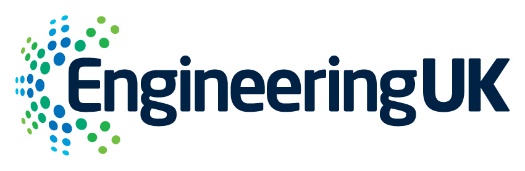 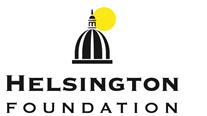 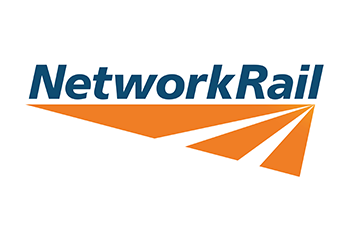 Evaluation of the EEP Robotics Challenge is important so we can improve the challenge and to continue securing funding!
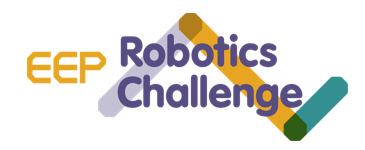 Delivery partners:
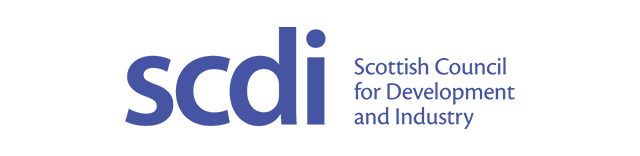 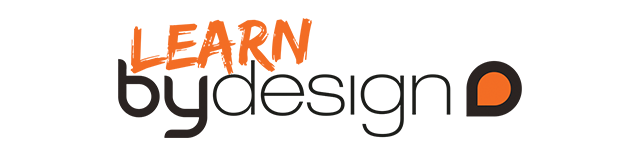 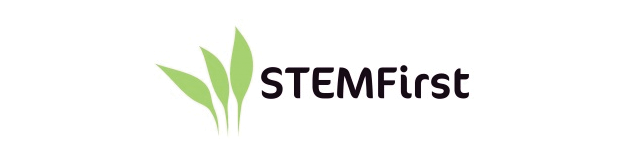 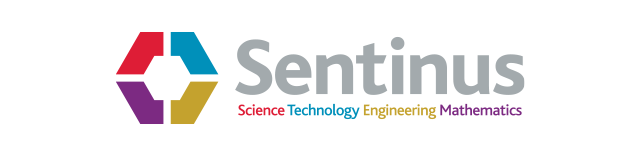 Technical Support
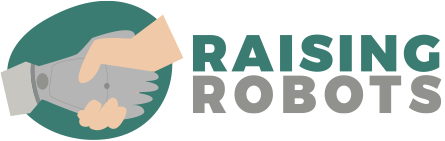 What is the robotics challenge
Team based competition 
Students aged 11-14 ( year 7-9)
Take on a series of robotics challenges 
Attend a regional heat event
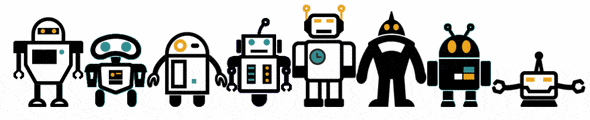 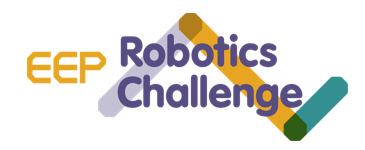 What do you need? – Kit
You will need either of the following to take part
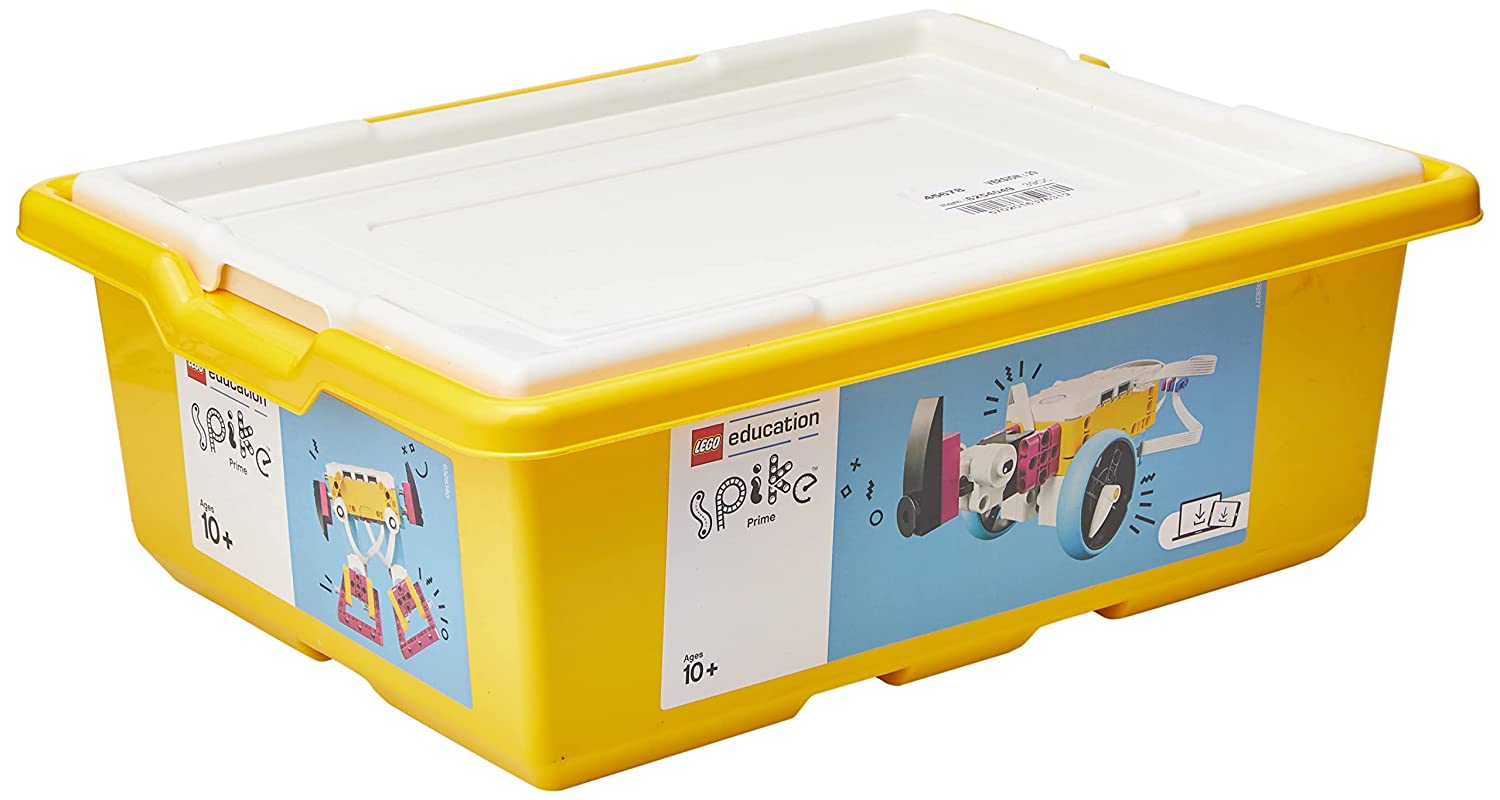 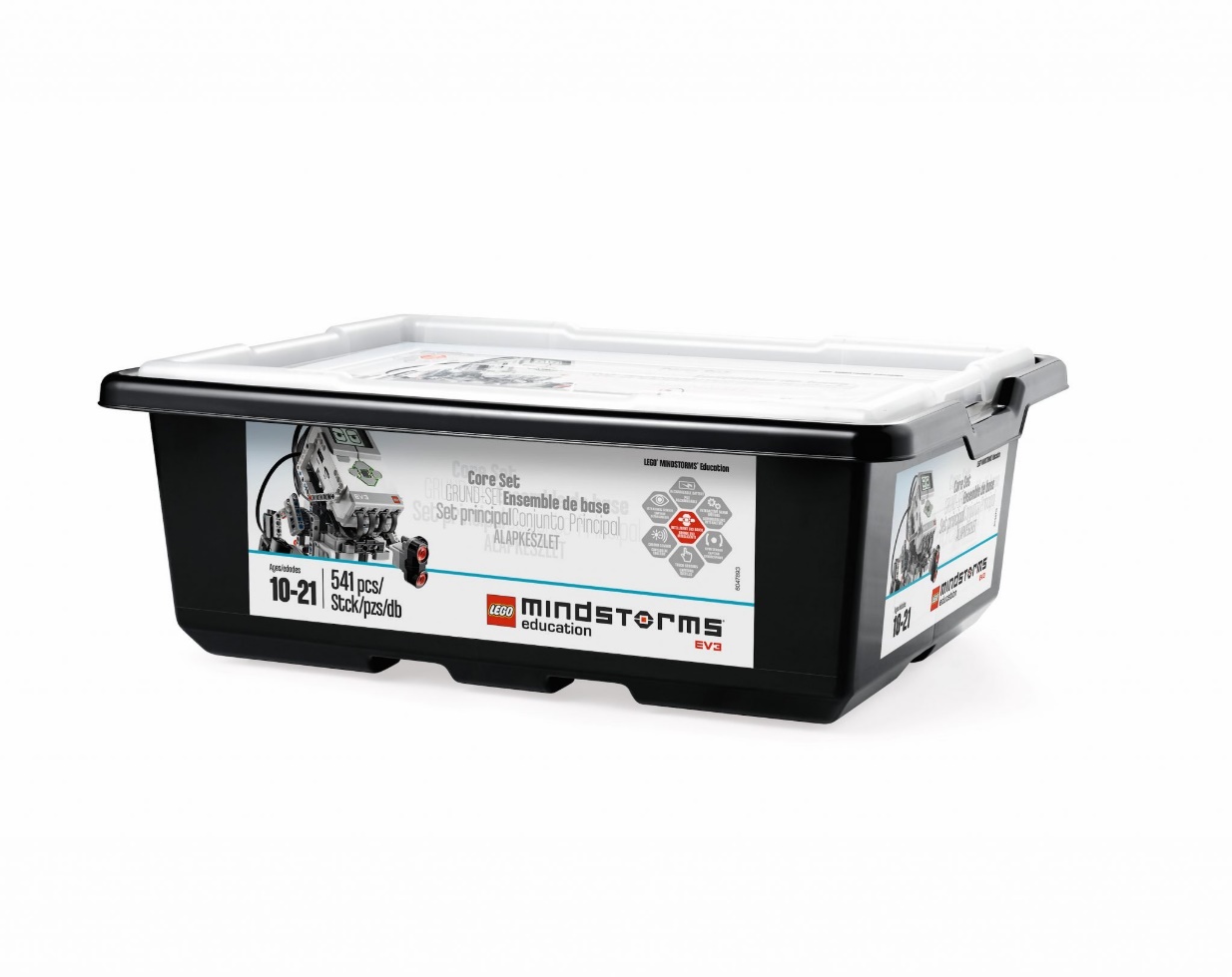 Lego Spike Prime
2020 onwards
Lego EV3 Mindstorms 
Pre - 2020
[Speaker Notes: If you don’t have a Spike Prime or Mindstorms Robot in School already, you will have to purchase one to take part in the Challenge!
Engineering UK will not be giving out new robots this year.
Historically Engineering UK did give out Mindstorms Robots to Schools who originally signed up to the program, so if your school has taken part previously you may have a robot in school already!
Spike Primes are fantastic pieces of Equipment that can be used throughout the School Year, more information on the link below. 
https://education.lego.com/en-us/products/lego-education-spike-prime-set/45678#in-the-box]
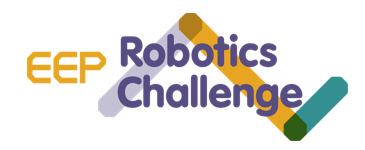 What do you need? – Kit
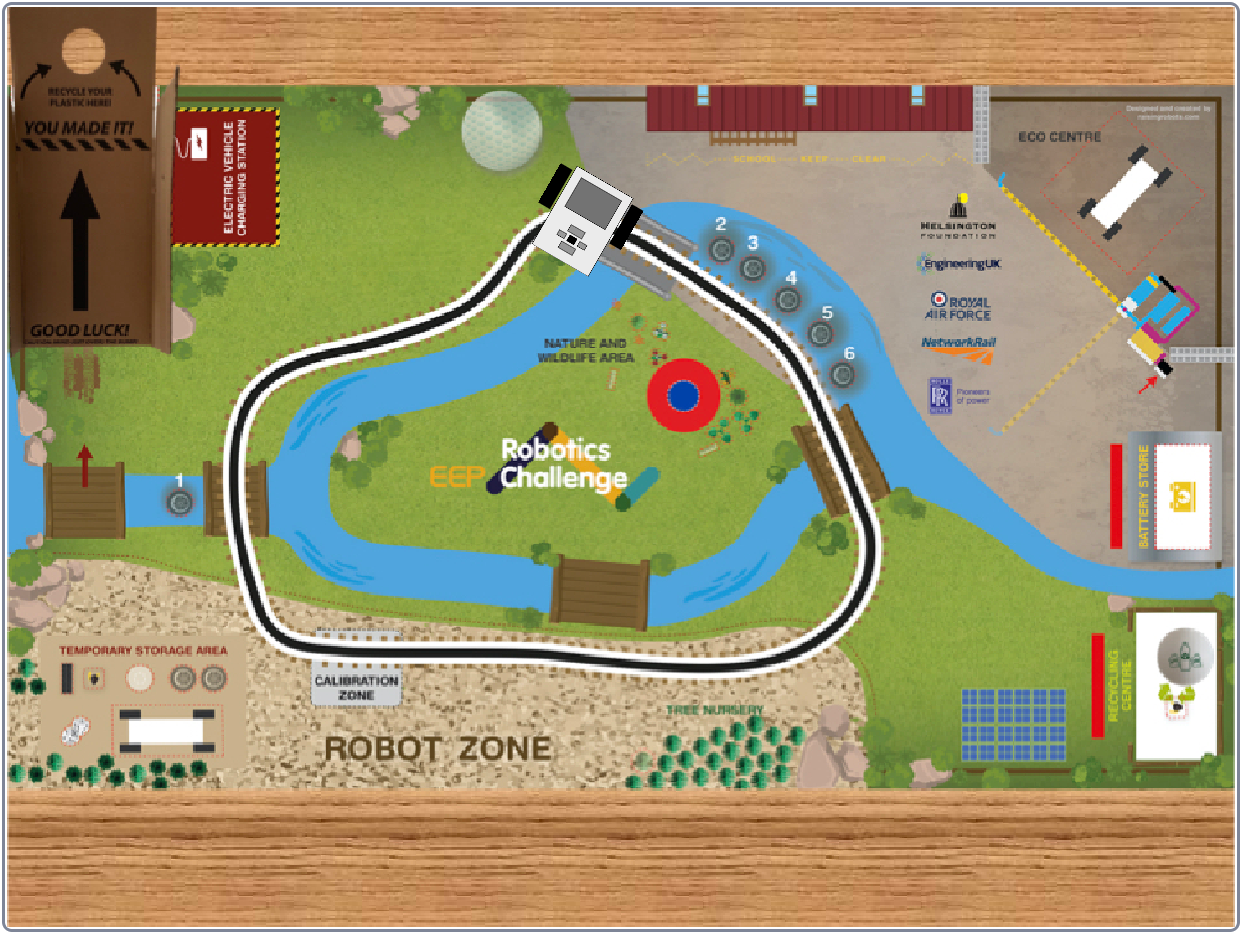 Challenge Matt


Provided by Engineering UK to any new schools
[Speaker Notes: Engineering UK will have a new form for you to fill this year to request replacements and new kit needed for the program! (more information will be sent out regarding this soon!)
The kit for new schools will include, Challenge Mat, Lego Pieces and Ramp!

A complete guide to how to set up your Challenge Mat and associated pieces is on the following link: ROBOTICS CHALLENGE - RAISING ROBOTS - AUTHORISED LEGO® EDUCATION PARTNER]
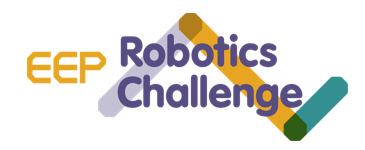 What do you need? – Software
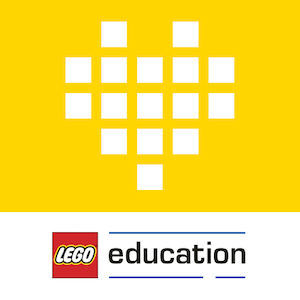 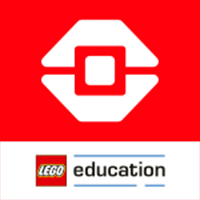 Lego Mindstorms software
Spike Prime software
[Speaker Notes: Download the LEGO MINDSTORMS Software 
https://education.lego.com/en-gb/downloads/mindstorms-ev3/software 
Review downloadable resources on the Robotics Challenge website
https://robotics.tomorrowsengineers.org.uk/teacher-zone/resources/ 
Go to the Raising Robots website to review videos and extra support materials for the Robotics Challenge https://raisingrobots.com/challenge/]
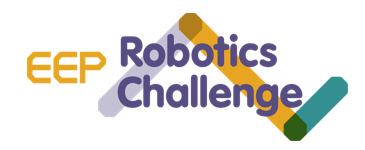 Getting Started
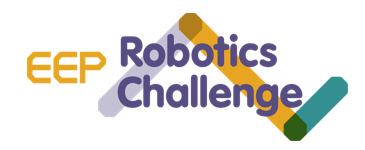 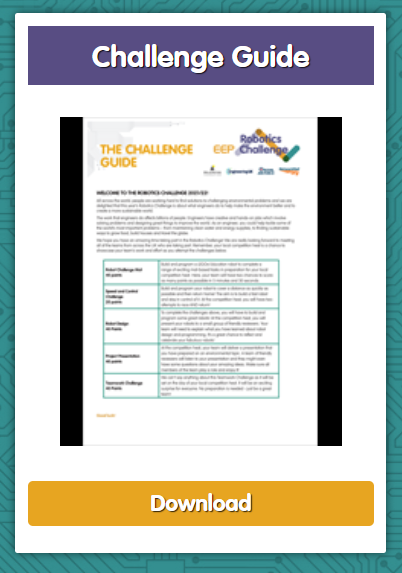 Read the Challenge Guide 
Run a Teacher Led Taster Session
Set up a club
[Speaker Notes: Download the challenge guide here https://roboticschallenge.org.uk/teacher-zone/]
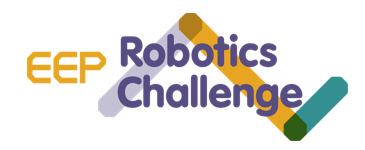 Setting up the Club
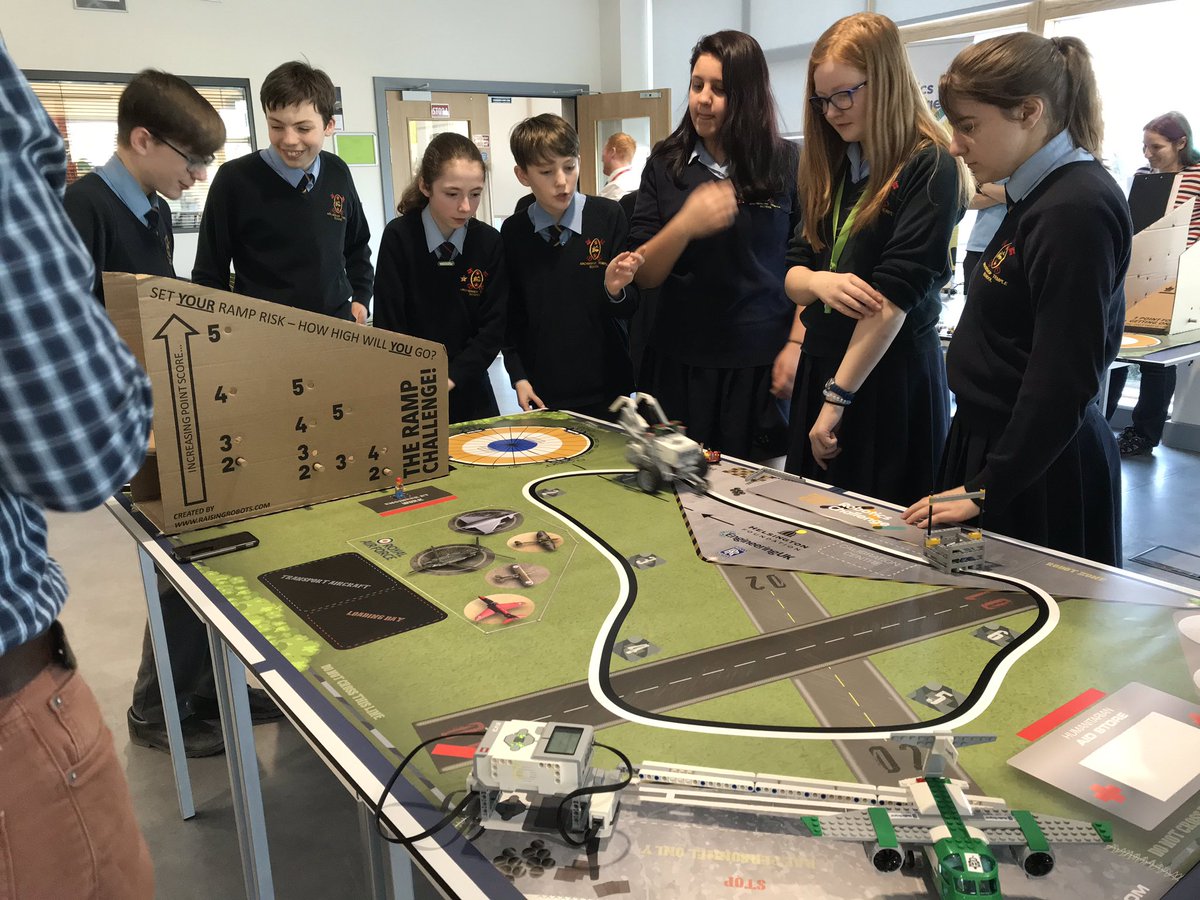 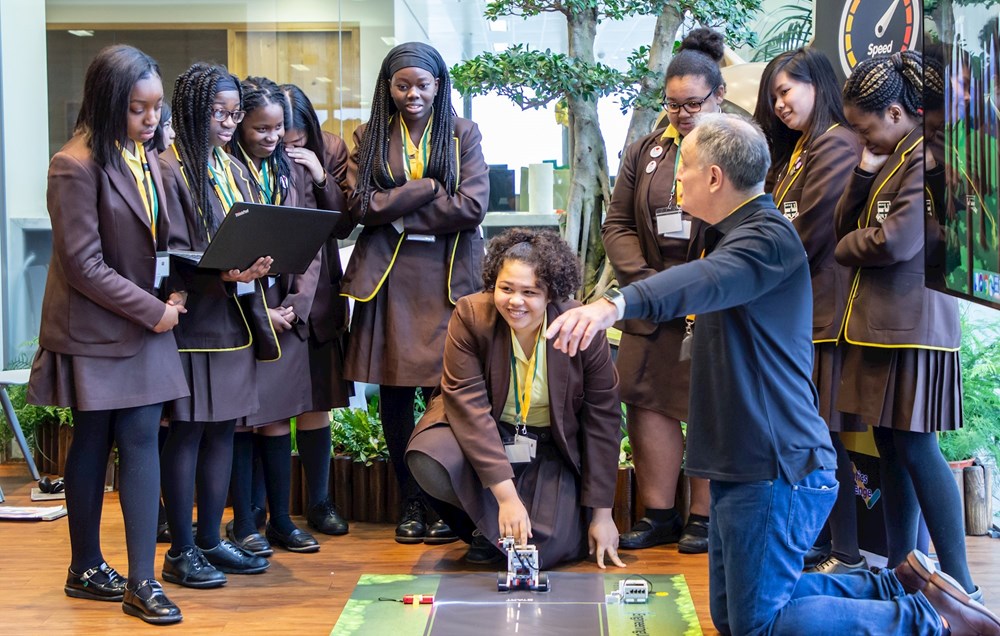 10 students per school can attend a competition  heat
Ideas include:
Running it as an eco or environmental club (rather than a STEM or robotics club)
Inviting specific pupils (FSM recipients, ethnic minority students, students with a disability or special educational need, LGBTQ+ students)
Running sessions during class/curriculum time for mixed/lower ability classes
We ask that at least 50% of participants from co-ed schools identify as female.
[Speaker Notes: When setting up your team of up to 10 aged between 11-14, we ask you to consider how you will recruit students who are under-represented in engineering. 
If you have more than ten students interested in taking part, you can run an in school competition and decide which team will represent your school at the heats!
Ideas include:
Running it as an eco or environmental club (rather than a STEM or robotics club)
Inviting specific pupils (FSM recipients, ethnic minority students, students with a disability or special educational need, LGBTQ+ students)
Running sessions during class/curriculum time for mixed/lower ability classes
We ask that at least 50% of participants from co-ed schools identify as female.]
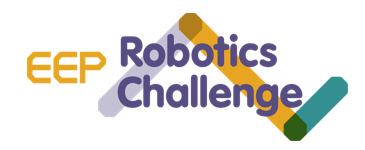 Staying on Track
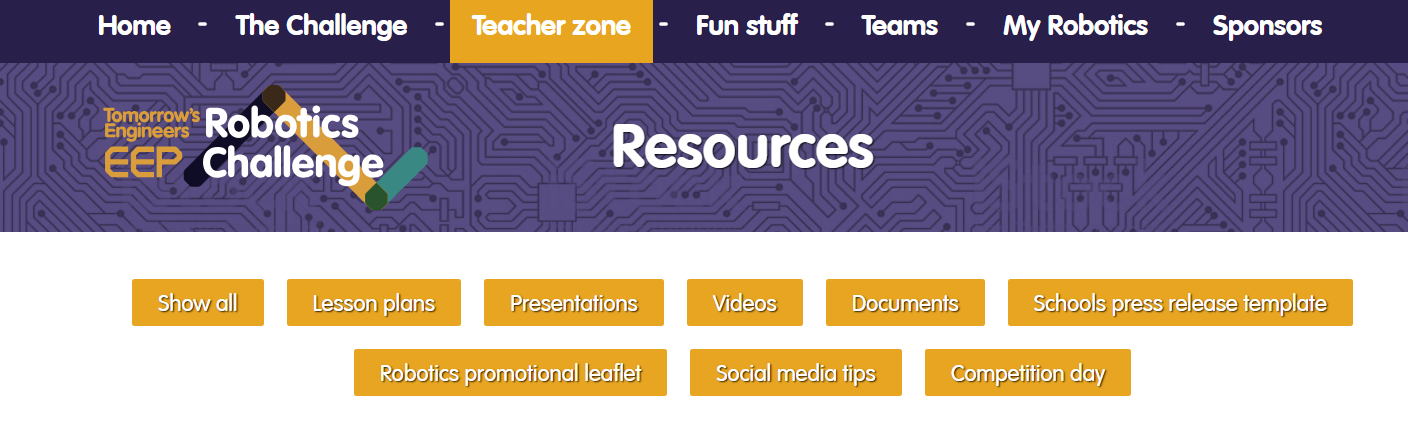 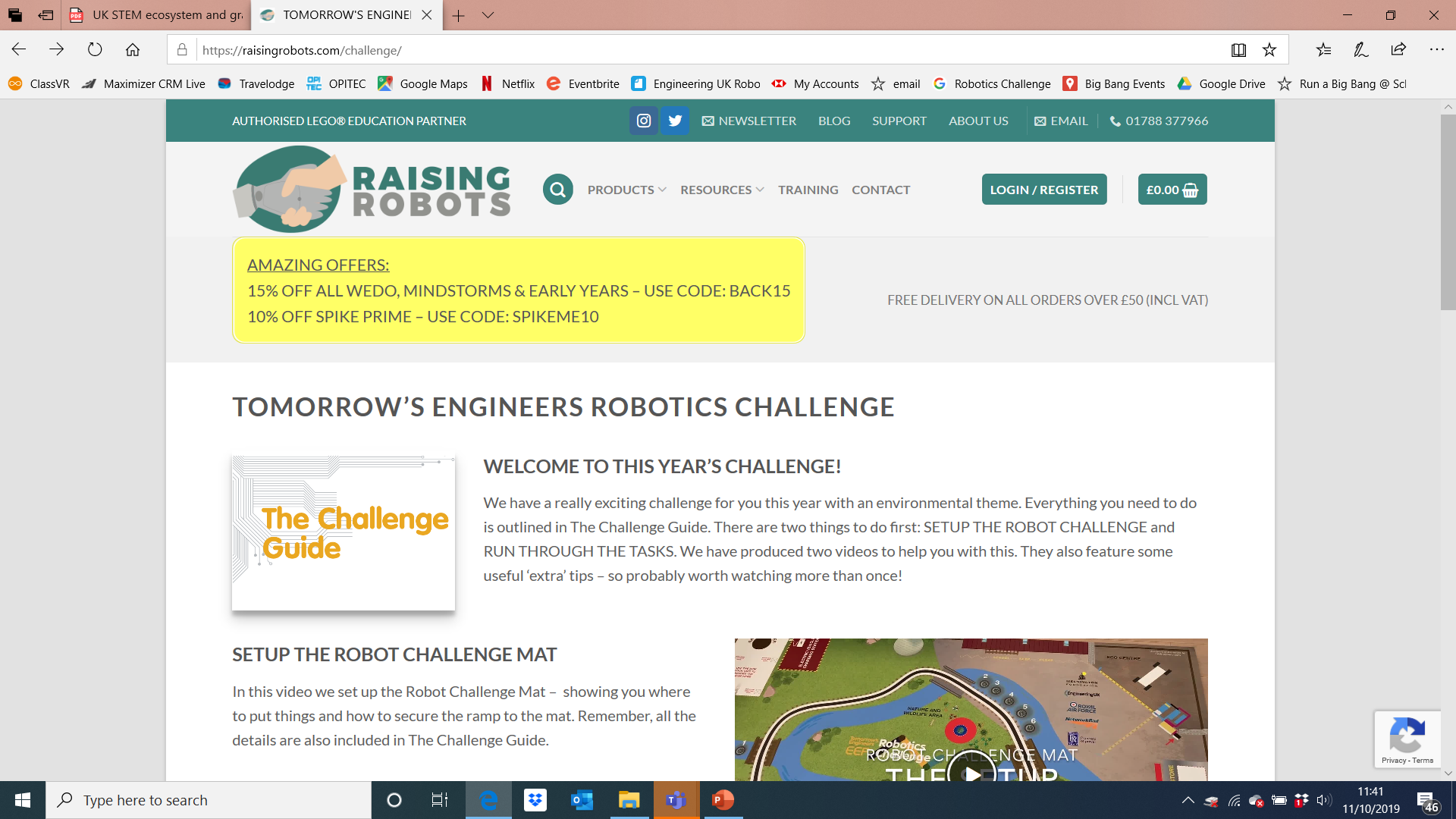 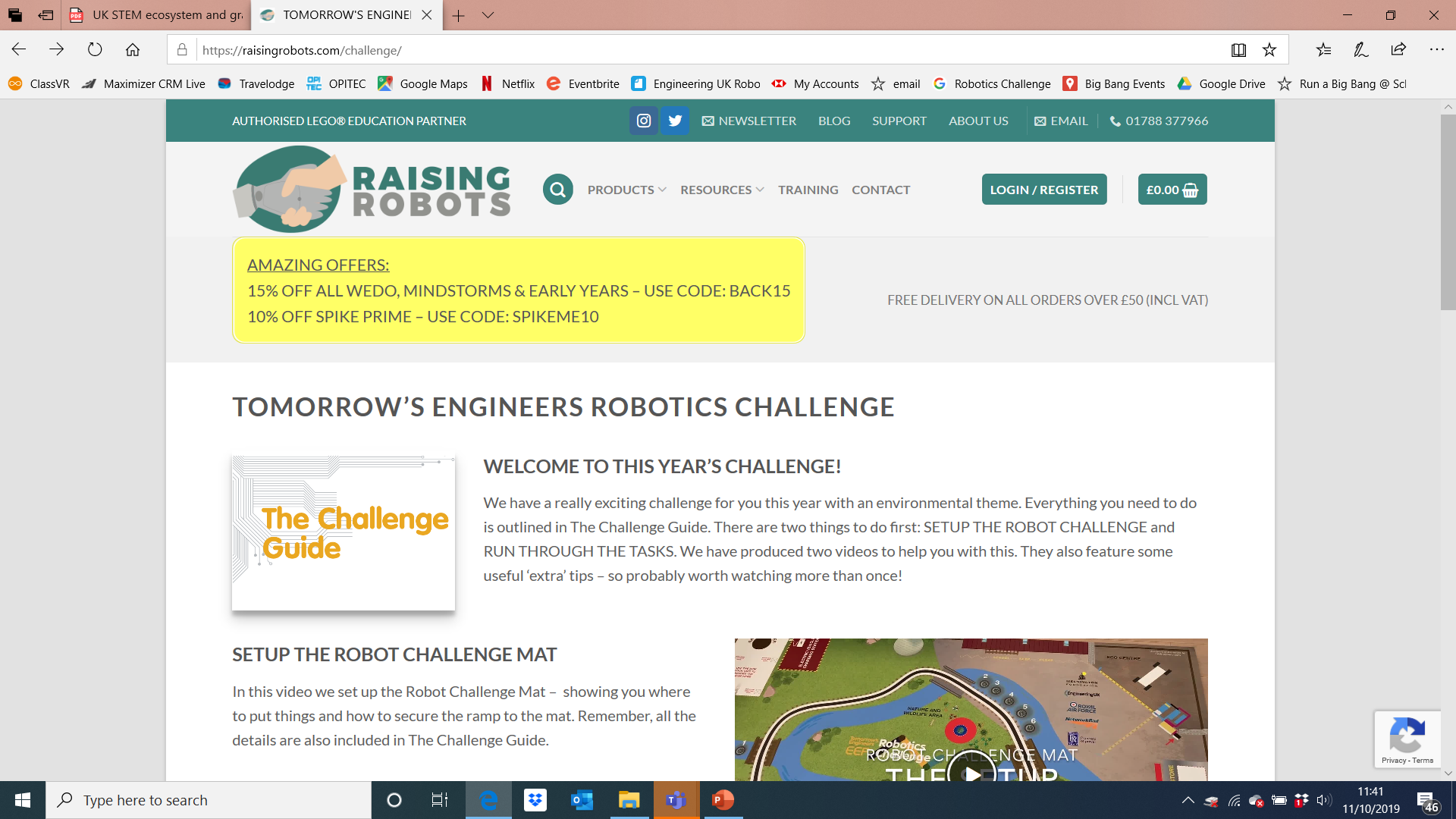 New teacher resources coming soon 
Teacher training and webinars
Monthly newsletters with tips and reminders
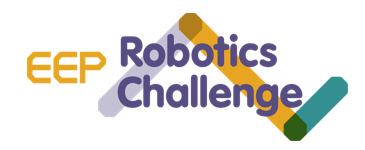 Participation for 2022-23!
We would love to see you all at competition heats!

If you end up being unable to attend we will need one of the following: 

Send pictures or video’s of your students using your kit in school!
Fill in an evaluation to tell us how your students have been impacted by the Robotics Challenge!

This information helps us to continue to the run the programme each year!
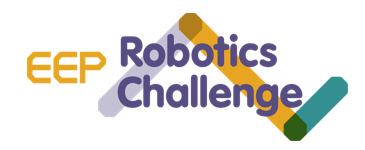 Please tweet about your Robotics Challenge:
@Tomorrows_Eng
#EEPRoboticsChallenge
@RaisingRobots
#EEPRoboticsChallenge
@ByDesignGroup
#EEPRoboticsChallenge
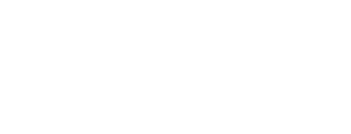 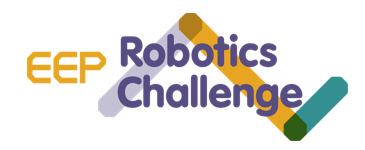 The Challenge
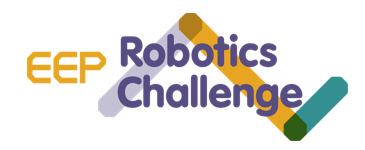 The Challenge Elements!
Speed and Control Challenge: Robot travels over 4m and back again as fast as it can! 

Robot Challenge Mat (8 mat based tasks): More on the next slide!

Robot Design Presentation: Your students will nee to explain to Judges why they have built their robot the way that they have!

Teamwork Challenge: On the day mystery activity
A. Speed and Control Challenge
Robot travels over 4m and back again as fast as it can! Add best time into Robot and Speed Challenge PPT.
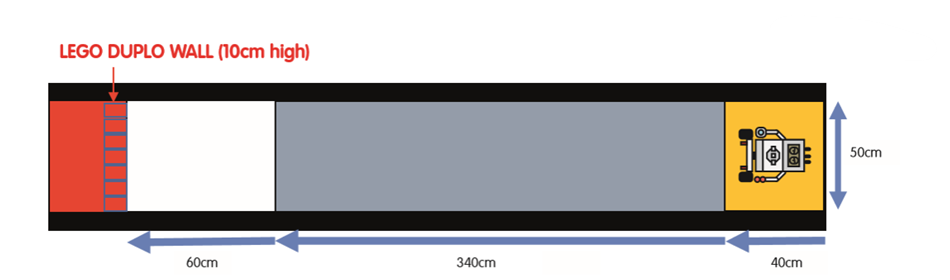 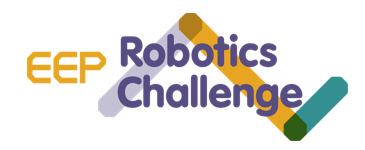 B. Robot Challenge Mat – The 8 Tasks
5 minutes to complete a many as possible. 

Best score from 2 attempts is counted.
[Speaker Notes: More information on ROBOTICS CHALLENGE - RAISING ROBOTS - AUTHORISED LEGO® EDUCATION PARTNER]
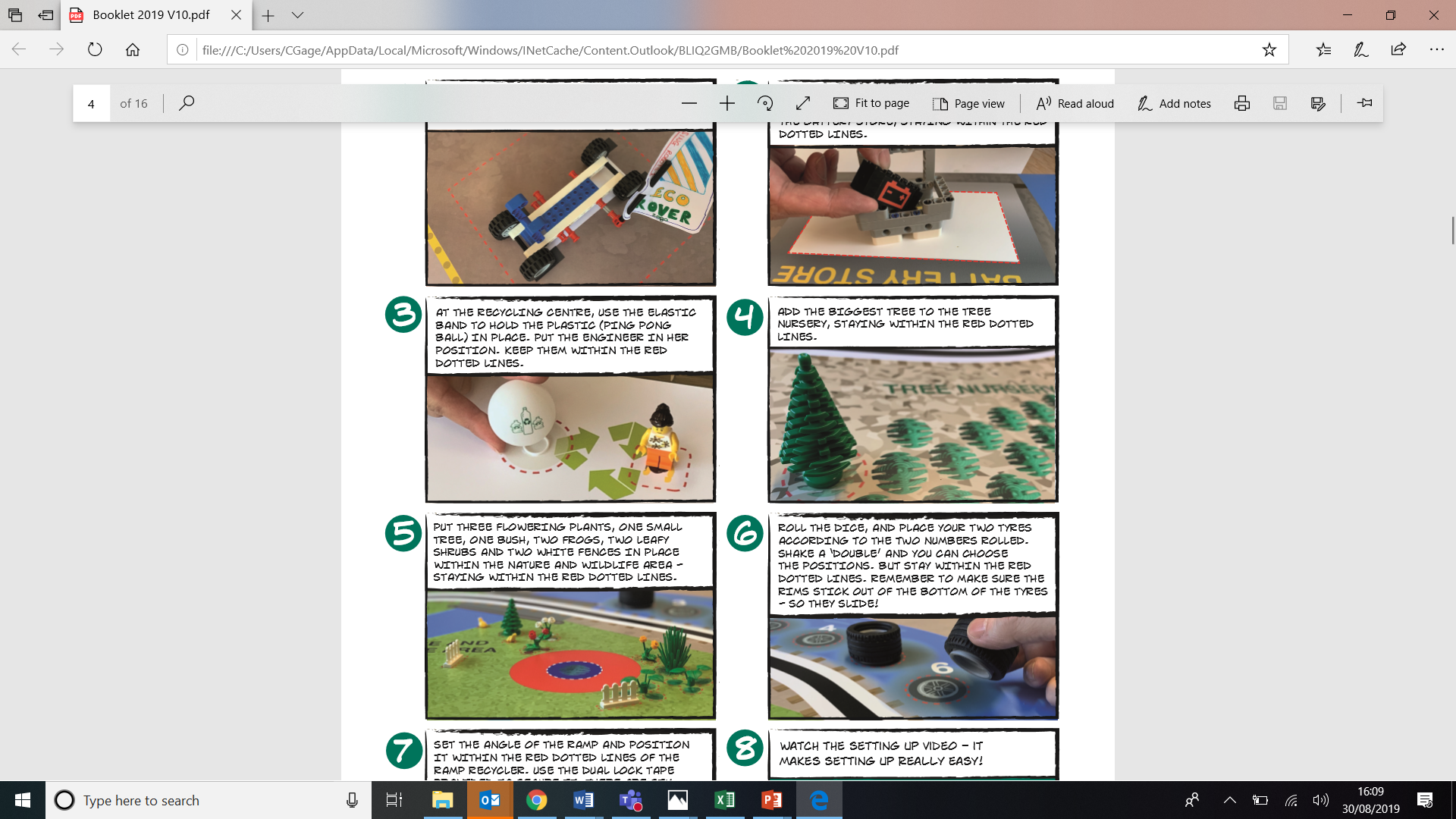 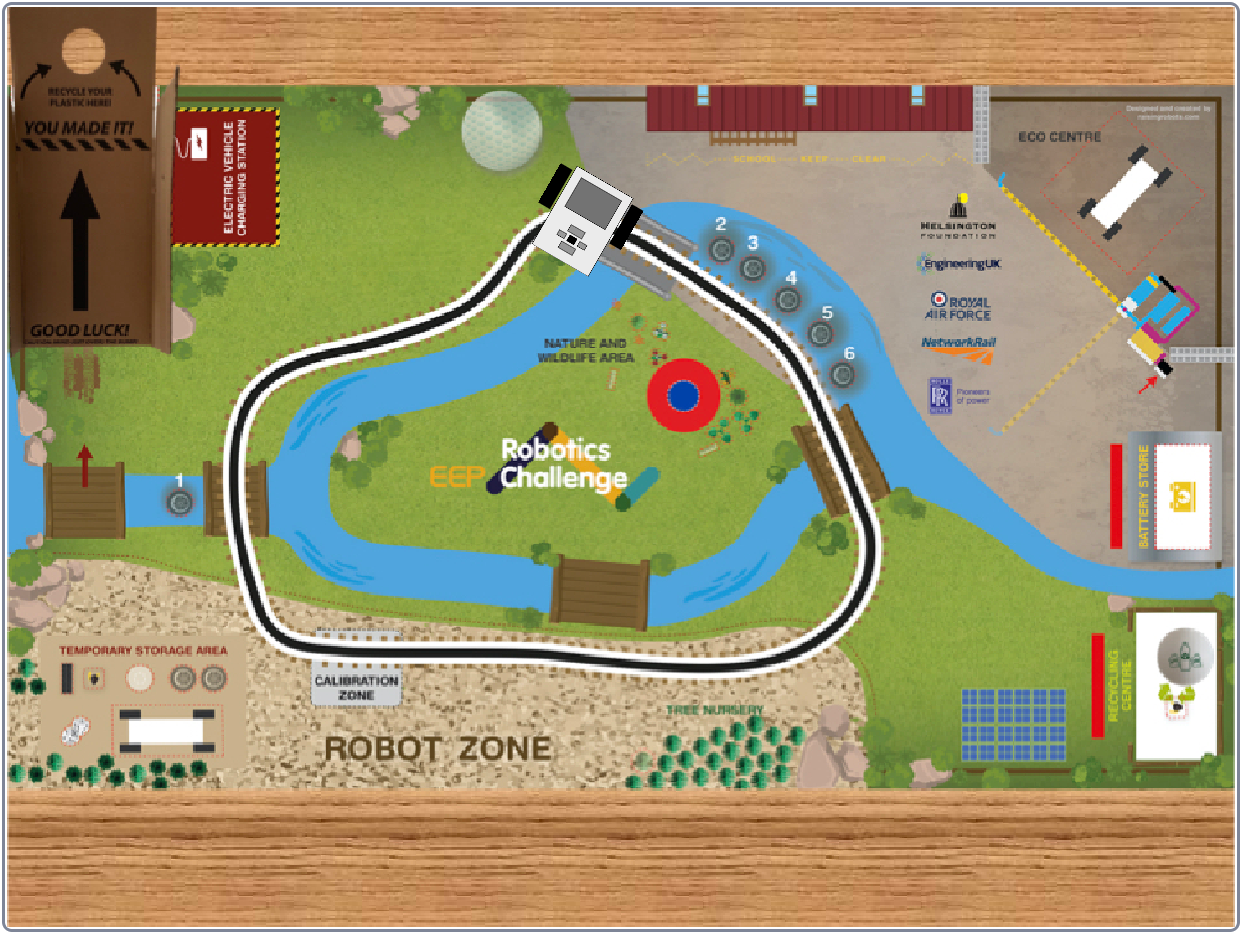 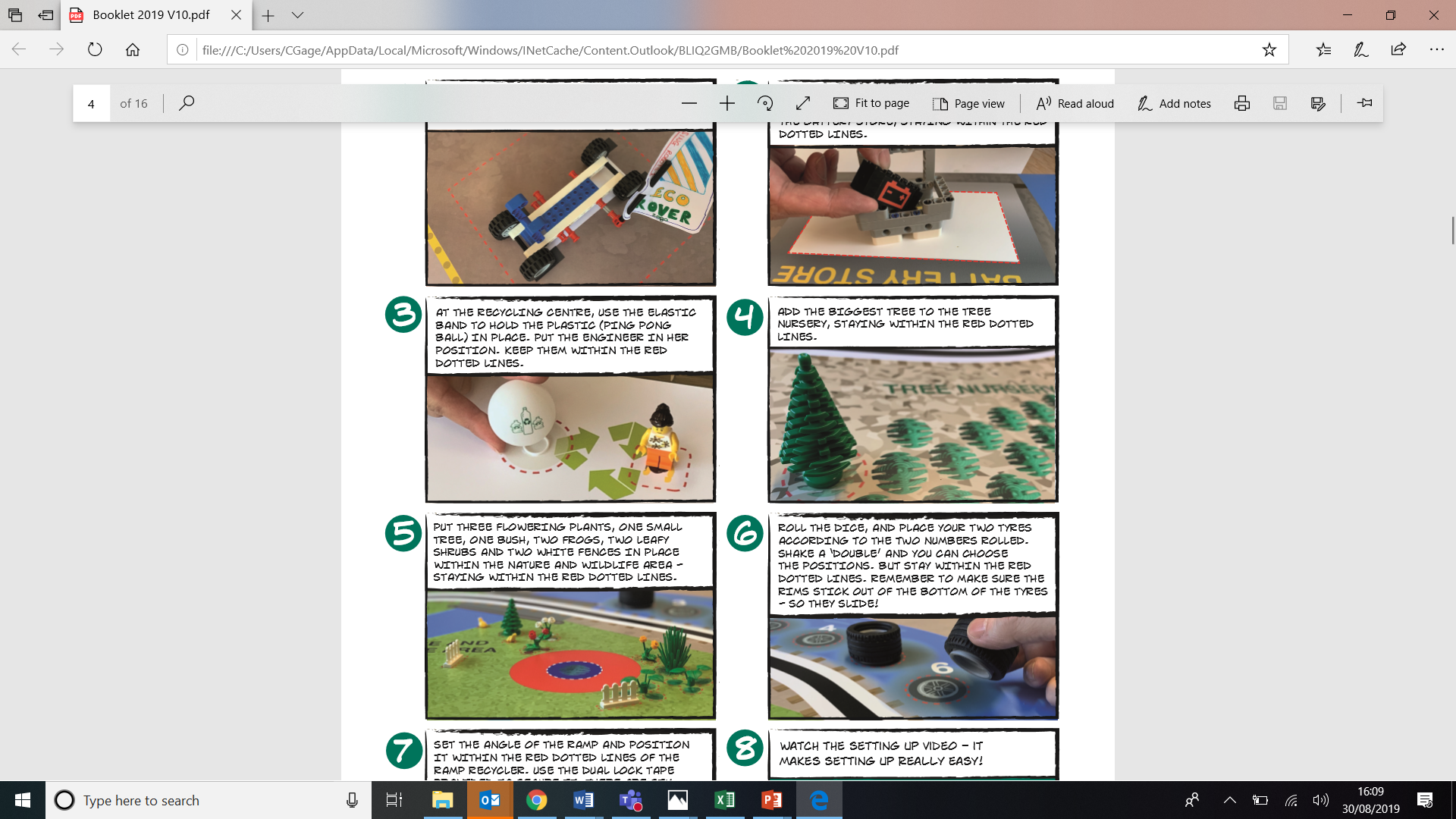 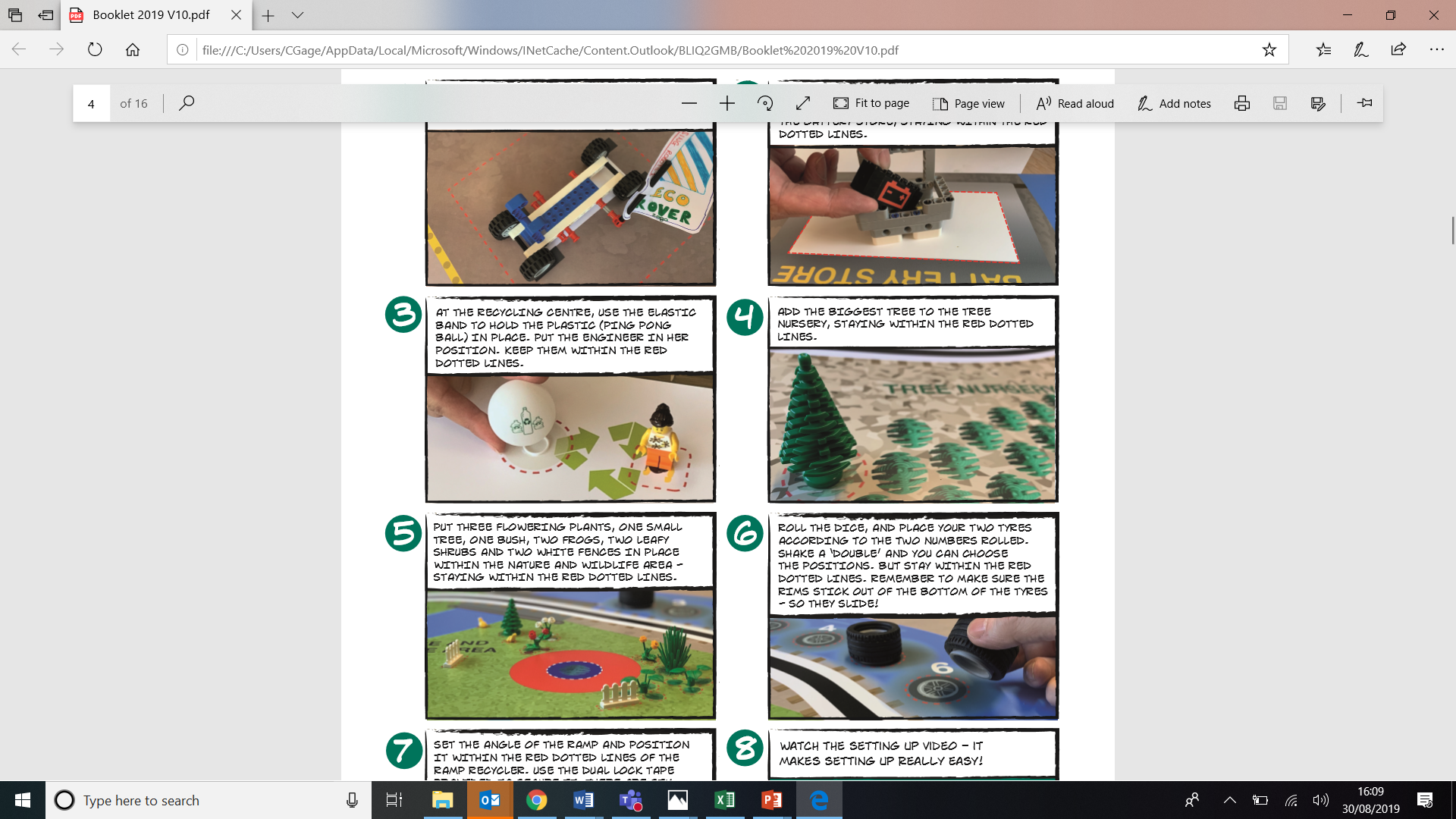 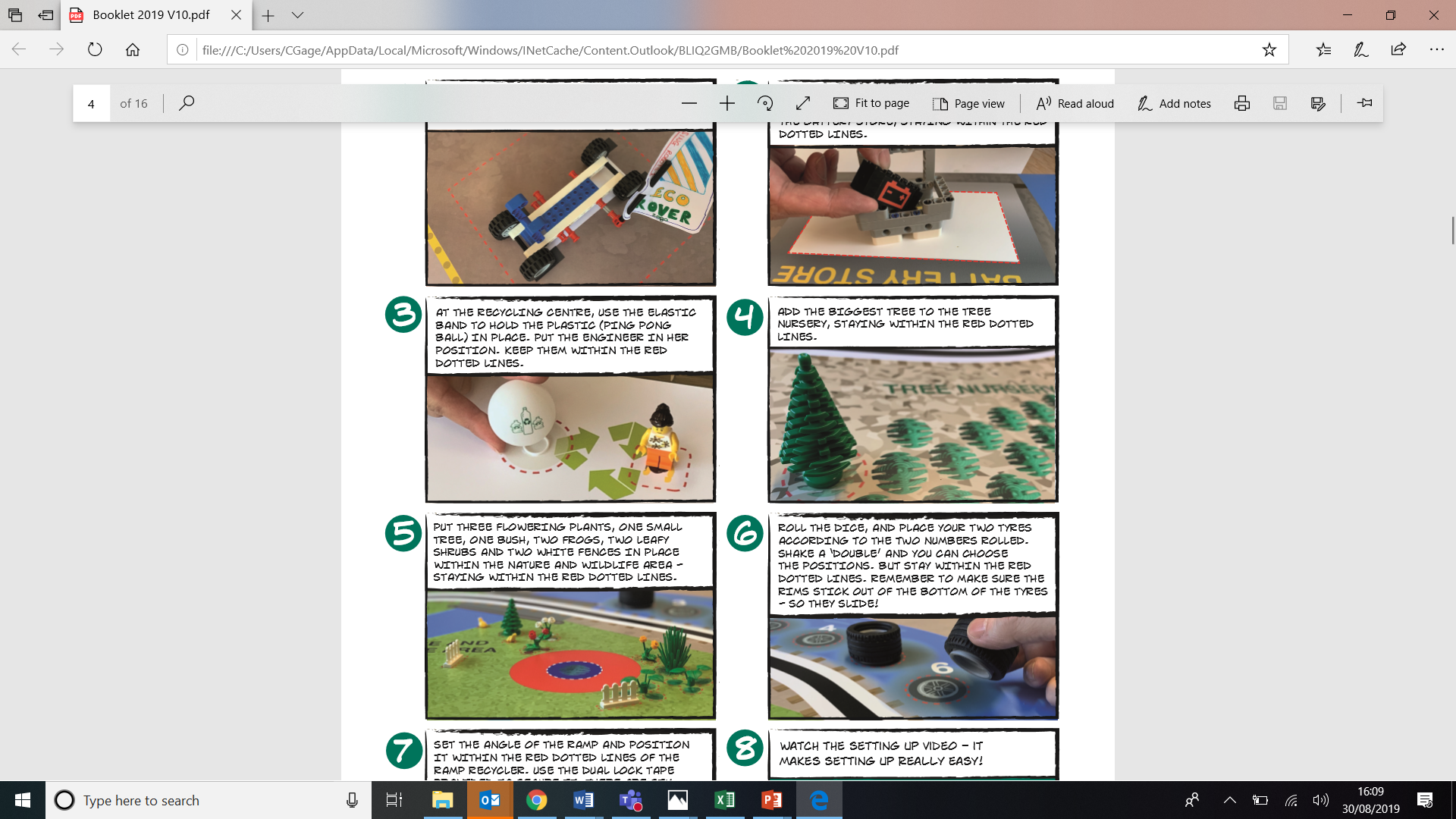 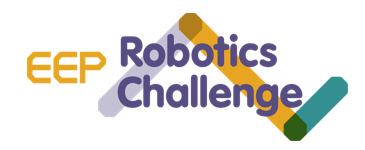 C. Robot Design Presentation
Presentation on the robot builds and programming solutions for Speed and Robot Challenges. An opportunity to highlight how robots can be used to help the world.
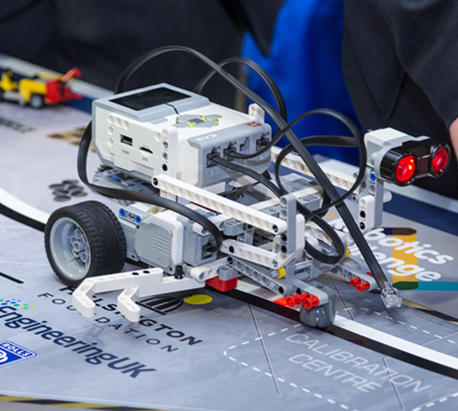 There is no longer a separate research based project presentation
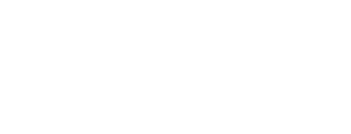 [Speaker Notes: Your team works together to explain the thinking behind your robotic creations
As Robotics Engineers, you have designed and developed amazing robots by continuously testing, evaluating, tinkering and improving them so that your robots can complete the Speed and Robotics Challenge tasks
Our STEM Ambassadors will review your brilliant designs and solutions you’ve come up with. Good luck!]
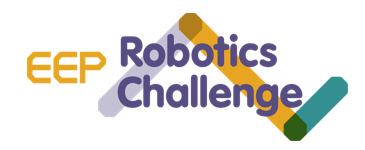 The Heats!
The Heats will be taking place across England, Scotland, Wales and Northern Ireland. 
At learn by Design we look after heats taking place in England and Wales except the Northwest of England. 
Your team does not have to have completed everything to come to a heat! 
Just come along and show us what you have done, you will learn so much and have so much fun!
Look out for our heats sign up e-mail and register for a ticket for your team!
Once you have registered, we may need extra details from you before you come to the event (Car Registration, DBS information, Student and Teacher Names etc.) 
Please look out for any extra e-mails regarding the heat you have signed up to!
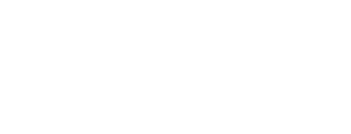 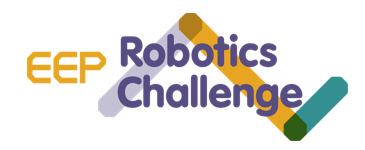 Evaluation
Evaluation of the EEP Robotics Challenge is important so that we can get an understanding of how well we are doing, and so that we can learn from your feedback and improve the Challenge in future years. 

What we will evaluate:

Anonymous student participation demographic dataStudent experience of taking part in the EEP Robotics Challenge 
Teacher experience of taking part in the EEP Robotics Challenge 

Your feedback is very important to us!
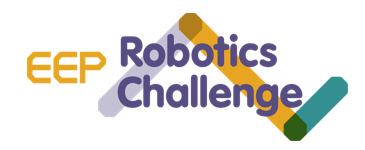 Timeline
Timeline
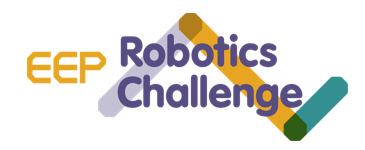 Sept – Dec
Set up your team 
Join teacher training
General robot fun 

Jan – Feb 
Register for a heat
Start focusing on completing the robot challenges
March 
Final preparation 
Complete info and organize transport for the heats

April – May 
Take your team along to a competition heat
June 
National final at the Big Bang Fair
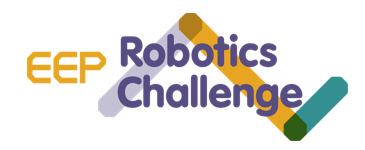 Questions?
roboticschallenge@bydesign-group.co.uk